Государственное бюджетное учреждение дополнительного образования Дворец детского (юношеского) творчества Фрунзенского района Санкт-ПетербургаРобот беспилотный перевозчик RBWP
Назначение: загрузка и перевозка грузов космических кораблей упакованых в стандартные контейнеры по территории космопорта.

Идея: робот автоматически следует по маршруту и загружает грузы на остановочных пунктах - грузовых терминалах космических кораблей.
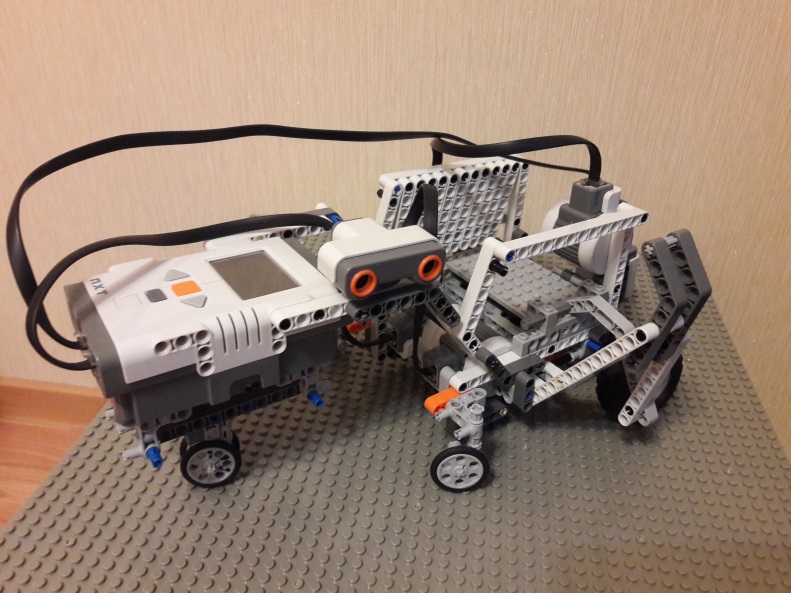 Сфера применения - космопорт будущего.
С развитием межпланетных сообщений увеличится количество стандартных грузов (полезные ископаемые и иные товары повышенного спроса), которые не требуют человеческого участия при транспортировке и сортировке. Также расстояния между разгружаемыми кораблями будут немаленькими, что сделает разгрузку непростой задачей . С этими задачами и будут справлятся стандартные беспилотные перевозчики в различных космопортах.
Возможно также применение на современных грузовых терминалах, горнодобывающих комплексах и в других областях промышленности и услуг.
Возможности RBWP: передвигается вперед, поворачивает, следует вдоль линии, останавливается в точке загрузки/разгрузки, автоматически загружает груз.

Аналоги: робот-перевозчик (Лицей № 14 г.Тамбова), Lego Перевозчик (Челябинск).


Технические характеристики RBWP: робот создан на базе конструктора Lego Mindstorms NXT 2.0.


Электронные компоненты RBWP: микроконтроллер NXT, 3 стандартных мотора NXT, датчик освещенности NXT, ультразвуковой датчик NXT.


Программные компоненты RBWP: среда NXT-G, для движения по линии использован алгоритм релейного регулятора .


Обратная связь RBWP: датчик освещенности для следования по линии, ультразвуковой датчик для обнаружения остановочных пунктов.
Алгоритм работы
Старт
Схема робота
УЗ
Датчик освещенности
УЗ Датчик
Следование по маршруту
Механизм загрузки
Остановка
Загрузка
Богатырев Арсений, 9 лет, 3 класс
ГБУ ДО ДДЮТ Фрунзенского района СПБ
«Робототехника» 1-й год обучения